Обмін речовин в клітині
Кандидат біологічних наук, доцент
А.Г. Безусько
Схема будови тваринної клітини
ядерце
пероксисоми
ядро
яденрна мембрана
лізосома
шорсткий
ЕПР
ядерна
пора
центриолі
вільні
рибосоми
мітохондрії
апарат
Гольджі
гладенький
ЕПР
вакуоль
клітинна
мембрана
рибосоми
Схема будови рослинної клітини
хроматин
хлоропласт
ядро
ядерце
ядерна пора
ядерна мембрана
шорсткий ЕПР
мітохондрія
гладенький ЕПР
клітинна стінка
плазматична
мембрана
центральна
вакуоль
цитоплазма
апарат
Гольджі
Малі органічні сполуки
Малі органічні молекули клітини являють собою сполуки карбону з молекулярною масою від 100 до 1000, що містять до 30 атомів карбону. Такі молекули перебувають у вільному стані в цитоплазматичному розчині, утворюючи проміжні продукти, які дають початок великим макромолекулам. 
   До малих органічних сполук належать:
  моноцукри, нуклеотиди, амінокислоти, жирні кислоти.
Малі органічні сполуки. Мономери і полімери
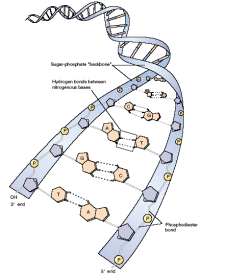 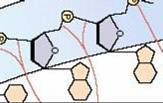 Хімічний склад бактеріальної клітини
Обмін білків і амінокислот
Основою структури всіх живих організмів є білки. Білки — високомолекулярні органічні речовини, молекули яких побудовані з залишків амінокислот. 
Назва протеїни (від грец. protos — перший, найважливіший). Вони зустрічаються в усіх живих організмах і є основою їхньої життєдіяльності.
 Добова потреба в білках для дорослої людини і дітей неоднакова Для дорослої людини надходження до організму за добу 1,5–2 г білків на 1кг маси вважається нормою, тоді як для дітей потрібно 5–6 г.
Функції білків
Структурна (колаген, фіброїн, кератин, біологічні мембрани) 
Метаболічна (ферменти: пепсин, трипсин, амілаза)
Транспортна (гемоглобін, мембранні білки-переносники)
Захисна (антитіла, токсини)
Рухова (білки м’язів, цитоскелету, органел руху)
Гормональна (інсулін, гормони гіпофіза)
Регуляторна (регулятори експресії генів)
Білки
Для вивчення хімічного складу, будови і властивостей білків їх виділяють із тканин або органів, наприклад, із сироватки крові, молока, м'язів, печінки, шкіри, волосся, шерсті. 
У результаті досліджень встановлено, що до складу білків входять такі елементи (%) : Карбон 50-55, Гідроген - 6,5-7,3, Нітроген - 15-17, Оксиген 21-23, Сульфур - 0,3-2,5. У молекулах складних білків виявлено також фосфор, залізо, марганець, магній, йод та інші. Оскільки в складі білків стабільним є вміст нітрогену (16%), то за його кількістю можна визначити вміст білків у тканинах і рідинах організму. Для цього отриману в результаті аналізу кількість нітрогену множать на коефіцієнт перерахунку (6,25), який одержують, виходячи з того, що масова частка нітрогену в більшості білків становить 16%; 100:16 = 6,25, тобто 6,25 - маса білка, що відповідає 1г нітрогену.
Амінокислоти
При повному кислотному, лужному або ферментативному гідролізі білків утворюються вільні амінокислоти. Їх класифікують  залежно від ознаки, яка лежить в основі їх поділу на групи. 
Прийнято три класифікації амінокислот: структурна – за будовою бічного радикала, електрохімічна – за кислотно-основними властивостями амінокислот, біологічна – за ступенем незамінності амінокислот для організму
Альфа - амінокислоти
Загальна формула аінокислот
Амінокислотний склад білків
Чим ближче амінокислотний склад білків їжі до амінокислотного складу білків організму, тим більша його біологічна цінність. Біологічна цінність білків тісно пов’язана із вмістом у них незамінних амінокислот. В організмі людини синтезується тільки 10 із 20 необхідних амінокислот. Вони можуть синтезуватись з продуктів обміну вуглеводів і ліпідів. Останні 10 амінокислот (лізин, лейцин, ізолейцин, треонін, фенілаланін, триптофан, метіонін, аргінін, гістидин, валін) не синтезуються в організмі, тому були названі есенціальними або незамінними.
Незамінні амінокислоти
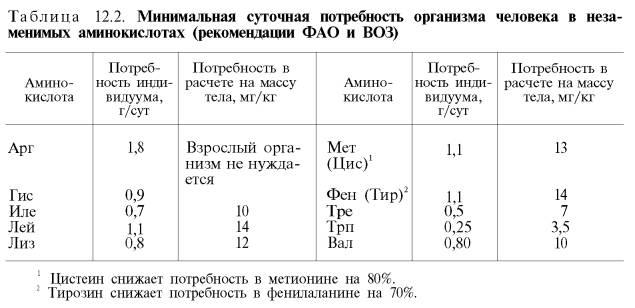 Значення амінокислот
Анаболітичне значення амінокислот для організму визначається тим, що вони використовуються для синтезу білків. 
Амінокислоти безпосередньо беруть участь у біосинтезі не тільки білків, але й великої кількості інших біологічно активних сполук, що регулюють процеси обміну речовин в організмі, таких як нейромедіаторів та гормонів (наприклад, адреналін, норадреналін, дофамін тощо). Амінокислоти виступають донорами нітрогену при синтезі всіх нітрогеновмісних небілкових сполук, в тому числі нуклеотидів, гему, креатину, холіну та інших речовин.
Нітргеновмісні небілкові сполуки (пурини, піримідини, гем, холін, креатин)
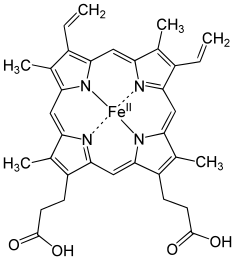 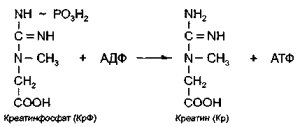 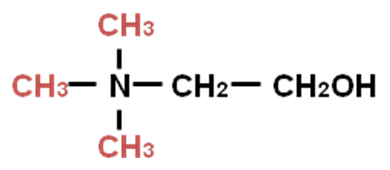 Значення амінокислот
Катаболізм амінокислот може служити джерелом енергії для синтезу АТФ. Енергетична функція амінокислот має важливе значення при голодуванні, деяких патологічних станах (цукровий діабет тощо) і переважно при білковому харчуванні.
 Обмін амінокислот здійснює взаємозв'язок різноманітних хімічних перетворень у живому організмі.
Пул амінокислот
За рахунок надходження з продуктами харчування формується 33% загального пулу амінокислот. 66% - загального пулу утворюється за рахунок біосинтезу. 
Ця суміш ендогенного та екзогенного матеріалу – це частина змішаної фази низькомолекулярних інтермедіатів проміжного обміну – це вузлові пункти найважливіших метаболічних шляхів і тому їх концентрація є регулюючим фактором обміну речовин.
Амінокислоти і білки
В організмі людини за добу розпадається на амінокислоти близько 400 г білків, приблизно стільки ж синтезується. Тому тканинні білки не можуть поповнювати затрати амінокислот при їх катаболізмі, використанні на синтез інших речовин. 
Джерелом амінокислот не можуть також служити і вуглеводи, так як з них синтезуються тільки вуглеводні частини більшості молекул амінокислот, тоді як аміногрупа надходить від інших амінокислот. 
Відповідно, основним джерелом амінокислот організму слугують білки їжі.
Тканинний гідроліз білків
Розщеплення білків у клітинах тварин відбувається завдяки наявності протеолітичних ферментів, які об'єднують під назвою тканинних протеїназ або катепсинів, що є сумішшю протеолітичних ферментів з оптимумом рН 4–5, які локалізуються переважно у лізосомах, проте знаходяться також у гіалоплазмі, мітохондріях, ендоплазматичному ретикулумі. Катепсини відрізняються не лише оптимумом рН, але й специфічністю щодо білкових субстратів та пептидних зв'язків. 
Під впливом катепсинів білки гідролізуються до амінокислот. 
Тканинний гідроліз білків є необхідною умовою їх поповнення, внаслідок чого утворюються вільні амінокислоти, які беруть участь у формуванні амінокислотного пулу.
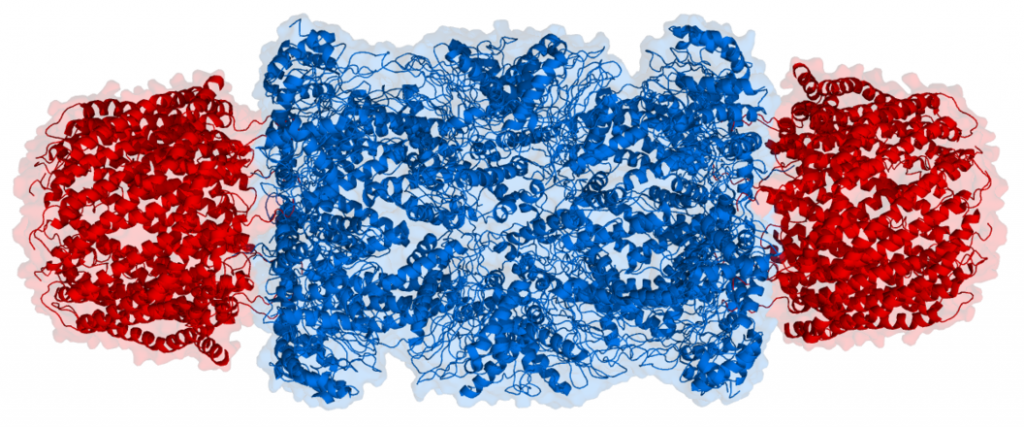 Протеасоми
Протеасома — складний протеїновий комплекс, який присутній у всіх еукаріотичних організмах, археях і деяких бактеріях. Головна функція протеасоми – розщепляти непотрібні або пошкоджені білки за допомогою реакції протеолізу.  
Протеоліз — це хімічна реакція, що руйнує пептидні зв’язки між амінокислотами.
Регуляція мітотичного циклу
Регуляція мітотичного циклу відбувається за рахунок комплексів білків циклінів і відповідних ферментів кіназ. Звернемо увагу на зміни концентрацій білків циклінів в клітині. Поступове наростання концентрацій і різке падіння (для більшості циклінів). Таке падіння концентрацій забезпечується протеасомами.
Убіквітин і протеасома
У кожній клітині існує велика кількість дуже дрібних білків, які називають «убіквітин» ( ubiquitin [juː’bɪkwɪtɪn] ). Протеїни, що підлягають знищенню за допомогою протеасоми, мітять хвостом, що складається як мінімум з 4 молекул убіквітину. Протеїновий комплекс, що поєднує “жертву” з убіквітином, називають  «убіквітинлігаза»
Обмін амінокислот і білків в організмі людини
Амінокислоти, які утворюються внаслідок травлення білків, надходять у кров і по системі ворітної вени потрапляють у печінку, де відбувається синтез власних білків, а також білків плазми крові, синтез різних нітрогеновмісних небілкових сполук - пуринів, піримідинів, холіну, сечової кислоти, нікотинової кислоти, креатину, ліпідів, кетонових тіл тощо. Деяка кількість амінокислот підлягає розпаду до кінцевих продуктів СО2, NН3 і Н2О із звільненням до 15 % енергії. Печінка забезпечує, крім цього, збалансований пул вільних амінокислот організму шляхом синтезу замінних амінокислот та перерозподілу нітрогену в результаті трансамінування.
Амінокислоти, як і білки, не нагромаджуються в організмі і не відкладаються в тканинах про запас, а при забезпеченні білками їжі підтримується нормальний рівень амінокислот у крові.
Дезамінування амінокислот
Дезамінування амінокислот – це процес відщеплення аміногрупи від амінокислоти з утворенням молекули аміаку. Розрізняють декілька типів дезамінування: відновне, окислювальне, гідролітичне і внутрішньомолекулярне. Тип дезамінування амінокислот залежить від умов і виду організмів. В організмі людини відновного дезамінування зазнають амінокислоти в травному тракті під впливом мікрофлори кишечника. У тканинах людини відбувається тільки окислювальне дезамінування. Окрім аміаку в цих реакціях можуть утворюватися безазотисті речовини: насичена або ненасичена жирна кислота, кето- або оксикислота, що залежить від виду дезамінування.
Трансамінування амінокислот
Трансамінування – це процес перенесення аміногрупи з амінокислоти на α-кетокислоту без проміжного утворення аміаку, в результаті чого утворюється нова кетокислота і нова амінокислота.
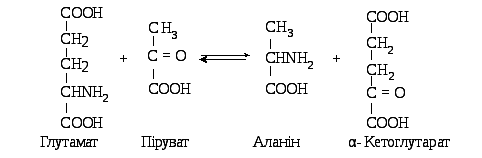 Фенілкетонурія
В результаті мутації гену, контролюючого синтез фенілаланінгідроксилази, розвивається метаболічний блок на етапі перетворення фенілаланіну в тирозин, внаслідок чого основним шляхом перетворення фенілаланіну стає дезамінування і синтез токсичних похідних — фенілпіровиноградної, фенілмолочної і фенілоцтової кислот. У крові і тканинах значно збільшується концентрація фенілаланіну (до 0,2 г /л і більше при нормі 0,01 — 0,02 г/л). Велику роль в патогенезі хвороби відіграє недостатній синтез тирозину, який є попередником катехоламінів і меланіну. Захворювання успадковується за аутосомно — рецесивним типом.
Гліколіз і глюконеогенез
Гліколіз – перший етап клітинного дихання.
 Кінцеві продукти гліколізу:
2 молекули пірувату
2 молекули NADН2
2 молекули АТР
Глюконеогене́з — метаболічний шлях утворення глюкози з нецукрових вуглецевих субстратів, таких як піруват, молочна кислота, гліцерин і глюкогенні амінокислоти (гліцин, аланін).
Гліколіз
Процес окиснення глюкози, який включає 9 послідовних реакцій, кожна з яких каталізується специфічним ферментом і відбувається в цитозолі

Кінцеві продукти гліколізу:
2 молекули пірувату
2 молекули NADН2
2 молекули АТР
Глюконеогенез
Глюконеогенез відбувається у клітинах бактерій, архебактерій, грибів, рослин і тварин. Як і гліколіз, майже всі перетворення глюконеогенезу локалізується у цитоплазмі, проте в еукаріот перша реакція цього шляху має місце у мітохондріях.
У тварин найважливішими попередниками глюкози є тривуглецеві сполуки, такі як піруват, лактат, гліцерол та деякі амінокислоти.  У ссавців глюконеогенез найбільш інтенсивно протікає у печінці, а також деякою мірою у кірковому шарі нирок та епітелії тонкого кишечника. За добу в організмі людини синтезується до 80 г глюкози.
Глюконеогенез
Після фізичних навантажень молочна кислота утворена в скелетних м'язах переноситься кров'ю до печінки, де перетворюється на глюкозу, яка транспортується назад у м'язи і слугує там субстратом для синтезу глікогену. Цей метаболічний шлях отримав назву цикл Корі. Глюконеогенез відіграє особливе значення під час голодування, 
Глюконеогенез також інтенсивно відбувається у насінні, яке проростає, і є частиною шляху, що перетворює запасні ліпіди та білки у дисахариди     
   (переважно сахарозу), які можуть транспортуватись у всі тканини молодої рослини.
Обмін ліпідів. Клітини адипоцити
Обмін ліпідів в  адипоциті
Нуклеотиди
Нуклеотиди і нуклеозиди мають високу метаболічну активність, деякі з них безпосередньо беруть участь  в розвитку запальних реакцій.  Для розвитку запалення найбільш значущі АТФ, АДФ та аденозин. 
АТФ забезпечує енергетичну підтримку і функції клітин та пластичні процеси в них, регуляцію тонусу судин, зміни агрегатного стану крові, регуляцію мікроциркуляції.
Нуклеотиди
АДФ стимулює адгезію, агрегацію і аглютинацію формених елементів крові. Це викликає тромбоутворення, порушення кровотоку та лімфотоку в судинах мікроциркуляторного русла. 
Аденозин,який вивільнюється з клітин, здійснює суттєвий судиннорозширювальний ефект.